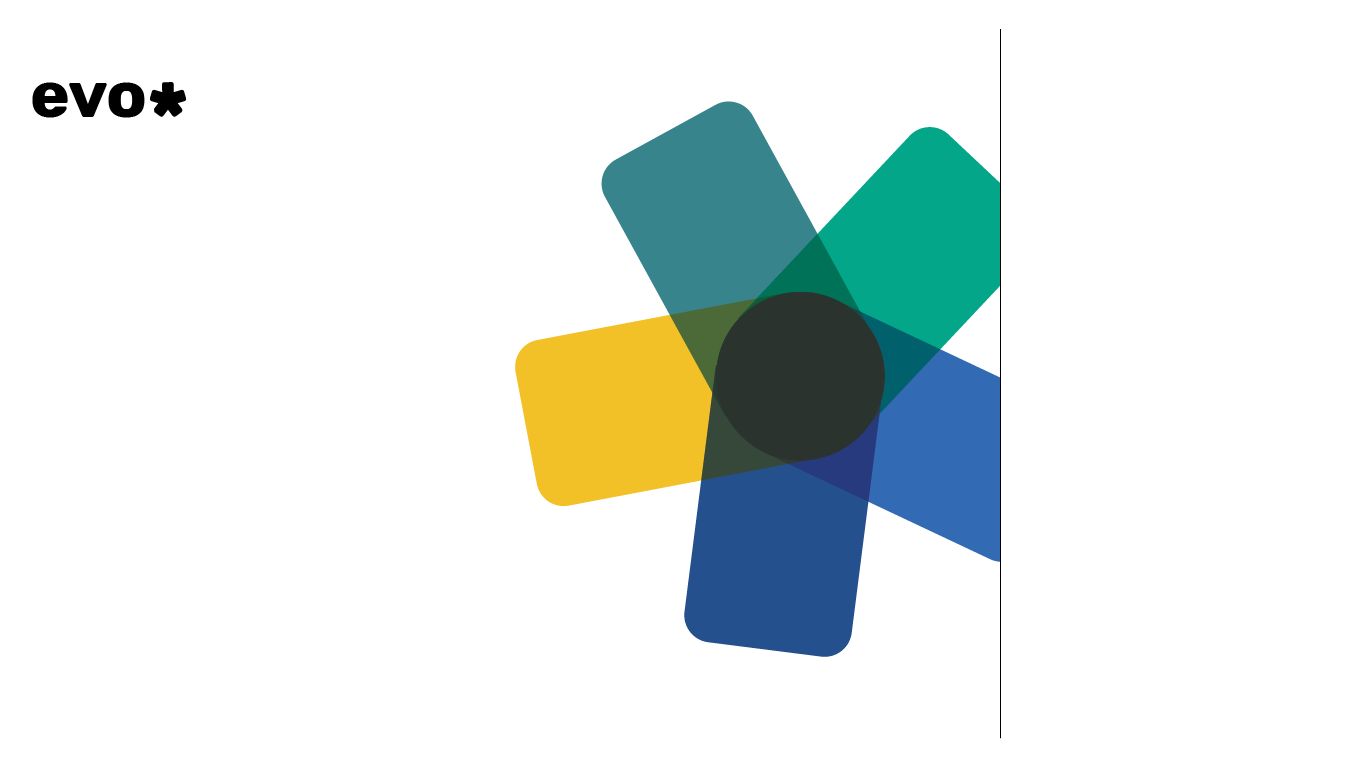 evo comprises four
co-located conferences:

eurogp
26th European Conference
on Genetic Programming

evoapplications
26th International Conference
on the Applications
of Evolutionary Computation

evocop
23nd European Conference
on Evolutionary Computation
in Combinatorial Optimisation

evomusart
12th International Conference
on Artificial Intelligence
in Music, Sound, Art and Design
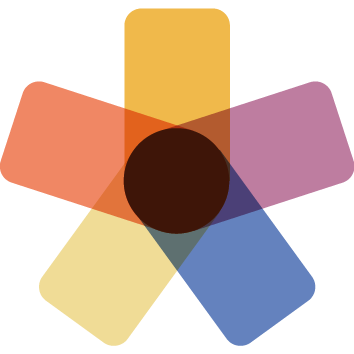 The Leading
European Event
On Bio-Inspired
Computation
www.evostar.org
12 — 14 April 2023
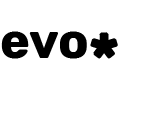 12 — 14 April 2023
www.evostar.org
Lorem ipsum dolor sit amet, consectetur adipiscing elit. Vestibulum vitae ex eget nibh convallis hendrerit eget pellentesque lacus. Pellentesque.
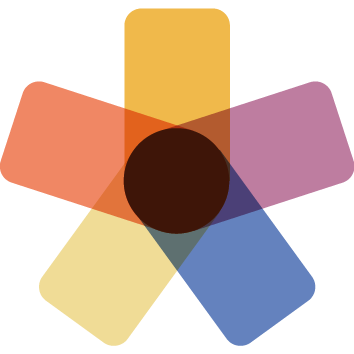 [Speaker Notes: Template slide]